ДИКИЕ  ЖИВОТНЫЕ
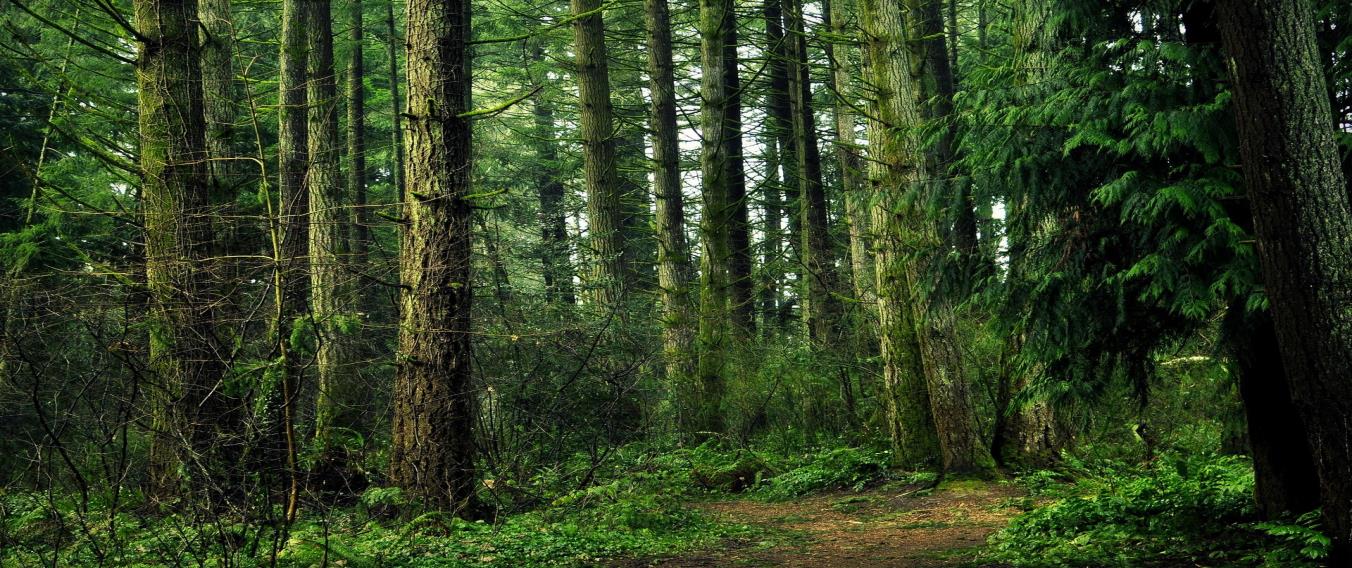 Выполнила 
Воспитатель ГБДОУ детский сад № 77
Лапушкина Ольга Алексеевна.
18.02.2016
По завалам, по оврагамХодит он хозяйским шагом.Любит мишка сладкий медДа малину с веток рвет.
18.02.2016
День  ночь по лесу рыщет,День  ночь добычу ищет.Ходит-бродит волк молчком,Уши серые – торчком.
18.02.2016
Знает лисонька- лиса:в шубе вся ее красашубы нет в лесу рыжей,зверя нет в лесу хитрей.
18.02.2016
Опускается туман,Просыпается кабан.Роет землю у реки,Точит острые клыки.
18.02.2016
Если есть у кисочкиНа ушах две кисточкиЭту киску берегисьПотому   что это – Р-рысь!
18.02.2016
Прокатился шум лесной – Под кустом притих косой,Уши длинные прижал…Долго эхо провожал.
18.02.2016
Далеко еще зима, Но  не для потехиТащит белка в закромаЯгоды, орех….Знает маленький зверек:Запасаться надо в срок.
18.02.2016
Серый  ежик весь в иголках,Словно он не зверь, а елка.Хоть колюч молчун лесной – Ежик добрый, а не злой.
18.02.2016
День за днем, за годом годРоет крот подземный ход.Две передних быстрых лапкиУ крота, как две лопатки.
18.02.2016